Fig. 1.  General structure of the matrix metalloproteinases (MMPs). The general structure of the MMPs includes a ...
J Natl Cancer Inst, Volume 93, Issue 3, 7 February 2001, Pages 178–193, https://doi.org/10.1093/jnci/93.3.178
The content of this slide may be subject to copyright: please see the slide notes for details.
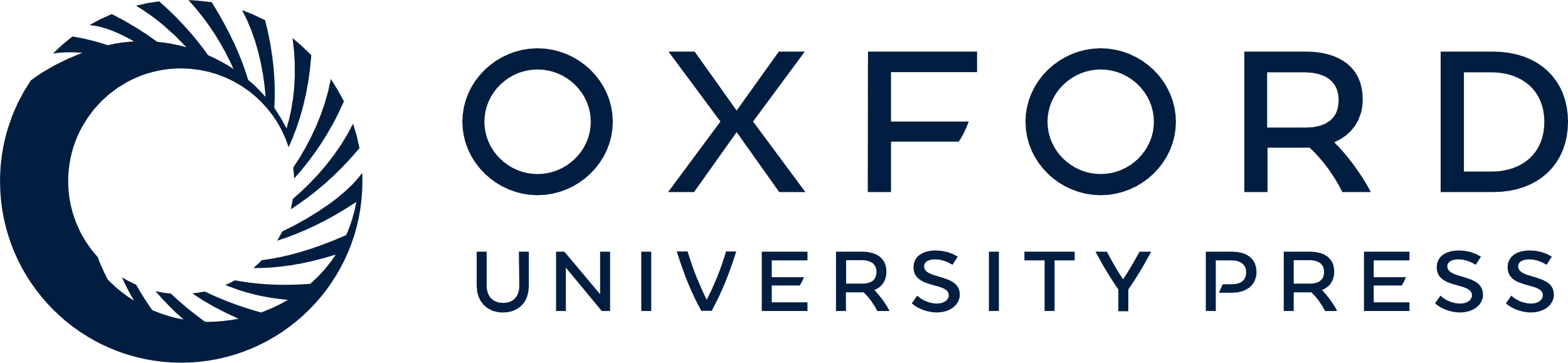 [Speaker Notes: Fig. 1.  General structure of the matrix metalloproteinases (MMPs). The general structure of the MMPs includes a signal peptide, a propeptide domain, a catalytic domain with a highly conserved zinc-binding site, and a haemopexin-like domain linked to the catalytic domain by a hinge region. MMP-2 and MMP-9 contain fibronectin type II inserts within the catalytic domain. The membrane-type MMPs (MT-MMPs) contain a transmembrane domain at the C-terminal end of the haemopexin-like domain. The haemopoxin domain is absent in the smallest MMP, matrilysin (MMP-7). [Modified with permission from ( 2 )].


Unless provided in the caption above, the following copyright applies to the content of this slide: © Oxford University Press]